March 2025
Project: IEEE P802.15 Working Group for Wireless Specialty Networks

Submission Title: Hybrid ARQ Scheme for High QoS Packets in High Class of Coexistence of IEEE 802.15.6ma
Date Submitted:  11 March 2025
Source: Kento Takabayashi1, Daisuke Anzai2, Ryuji Kohno3,4 
Company: (1) Toyo University (2) Nagoya Institute of Technology (3)Yokohama National University  (4) YRP International Alliance Institute
Address: (1) 2100 Kujirai, Kawagoe, Saitama, Japan 351-8585, (3)79-5 Tokiwadai, Hodogaya-ku, Yokohama, 240-8501 Japan,
(4) YRP1 Blg., 3-4 Hikarinooka, Yokosuka-City, Kanagawa, 239-0847 Japan
Voice:[(1) +81-866-94-2104 , (3) +81-90-5408-0611] E-Mail:[takabayashi.kento.xp@gmail.com, kohno@ynu.ac.jp, kohno@yrp-iai.jp]
Re: In response to call for technical contributions 
Abstract:	The HARQ mechanism for IEEE 802.15.6ma is provided. IEEE 802.15.6ma will deal with various QoS level data. Hence, it is required to consider an error control scheme corresponding to these QoS. We introduce the HARQ for the highest coexistence environment class and the high QoS level data. 
Purpose:	Material for discussion in P802.15.6ma TG corresponding to comments in EC Meeting
Notice:	This document has been prepared to assist the IEEE P802.15.  It is offered as a basis for discussion and is not binding on the contributing individual(s) or organization(s). The material in this document is subject to change in form and content after further study. The contributor(s) reserve(s) the right to add, amend or withdraw material contained herein.
Release:	The contributor acknowledges and accepts that this contribution becomes the property of IEEE and may be made publicly available by P802.15.
K.Takabayashi (Toyo Univ.), R.Kohno (YNU/YRP-IAI)
Slide 1
March 2025
Hybrid ARQ Scheme for High QoS Packets in High Class of Coexistence of IEEE 802.15.6ma
March 2025,
Hybrid Session ,
Atlanta Hilton, Atlanta, US
Kento Takabayashi (1), Daisuke Anzai(2), Ryuji Kohno(3,4)
(1) Toyo University (2) Nagoya Institute of Technology (3)Yokohama National University  (4) YRP International Alliance Institute
Slide 2
K.Takabayashi (Toyo Univ.), R.Kohno (YNU/YRP-IAI)
March 2025
Coexistence environment level
A hybrid ARQ (HARQ) shall be utilized at the highest class “7”
15.6ma considers the half-rate BCC and LDPC as an error correcting code
A HARQ scheme using those FEC is introduced
Slide 3
K.Takabayashi (Toyo Univ.), R.Kohno (YNU/YRP-IAI)
March 2025
Hybrid ARQ mechanism (BCC case)
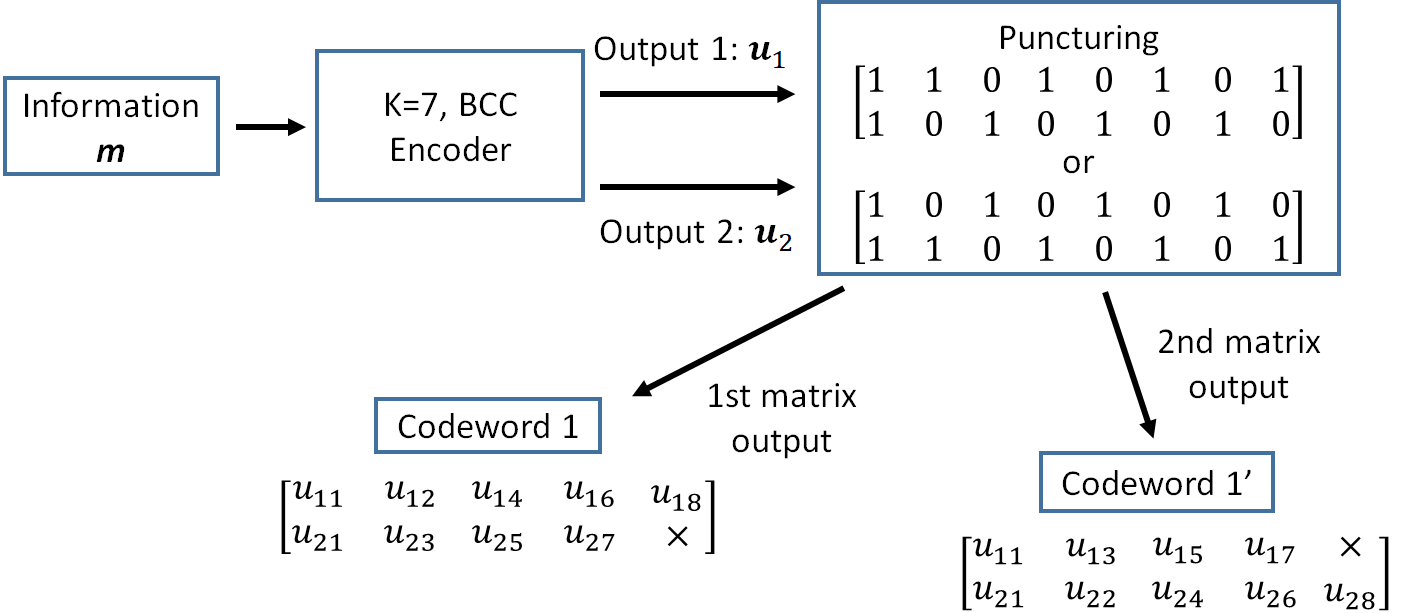 K.Takabayashi (Toyo Univ.), R.Kohno (YNU/YRP-IAI)
Slide 4
March 2025
Hybrid ARQ mechanism (BCC case)
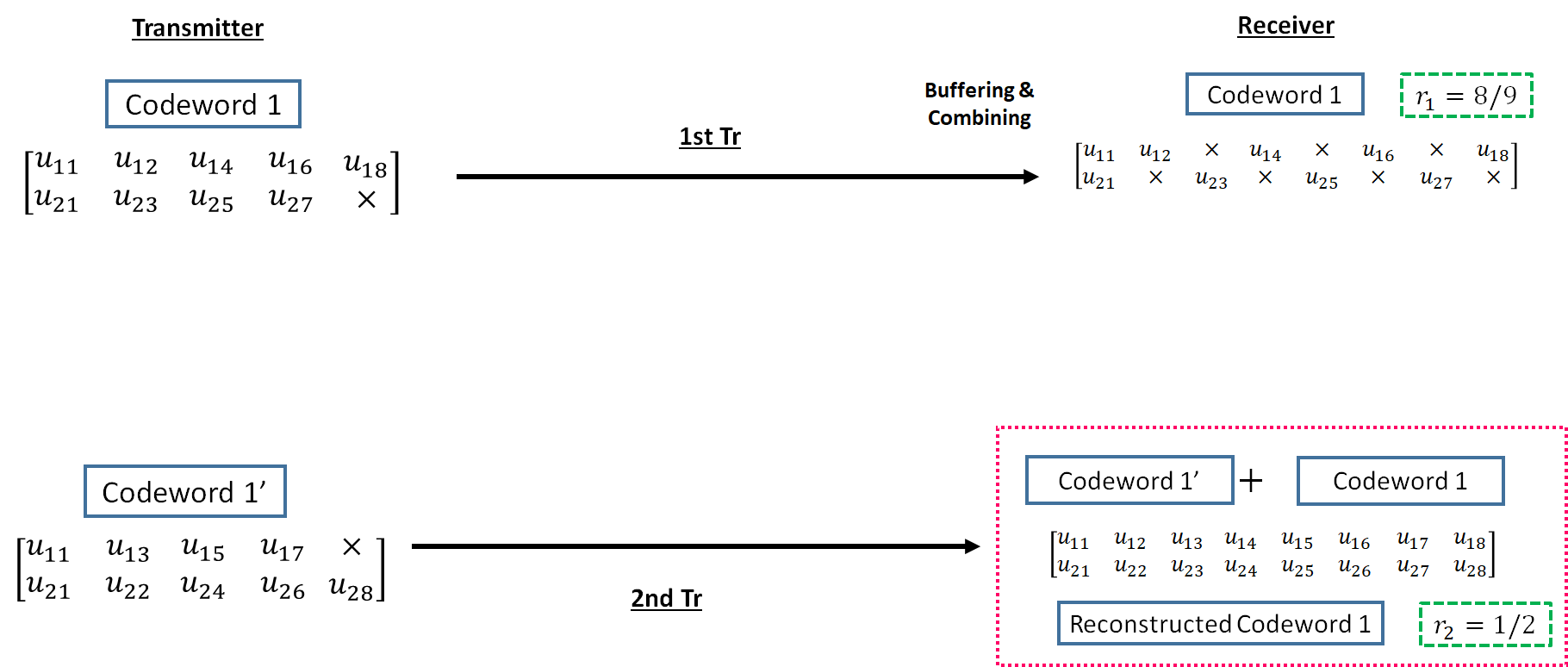 3. The codeword 1 is transmitted to a receiver
4. If bit errors are detected after decoding the codeword 1, a receiver buffers the transmitted codeword 1, and a transmitter re-sends the codeword 1’ to a receiver
5. At the receiver, transmitted codeword 1’ is combined with a buffered codeword 1, and a reconstructed codeword 1 (R=1/2) is generated
K.Takabayashi (Toyo Univ.), R.Kohno (YNU/YRP-IAI)
Slide 5
March 2025
Hybrid ARQ mechanism (BCC case)
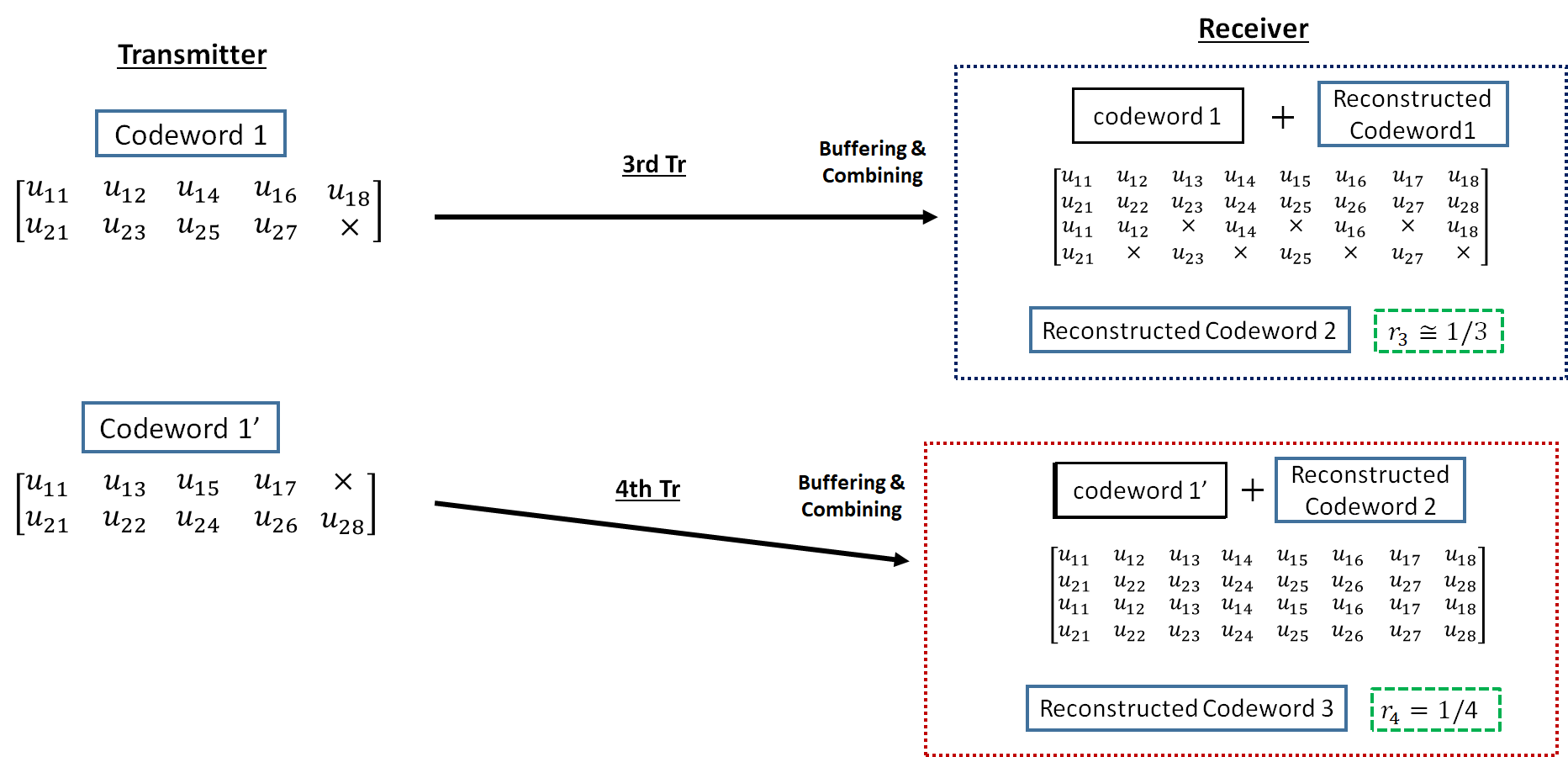 K.Takabayashi (Toyo Univ.), R.Kohno (YNU/YRP-IAI)
Slide 6
March 2025
Hybrid ARQ mechanism (BCC case)
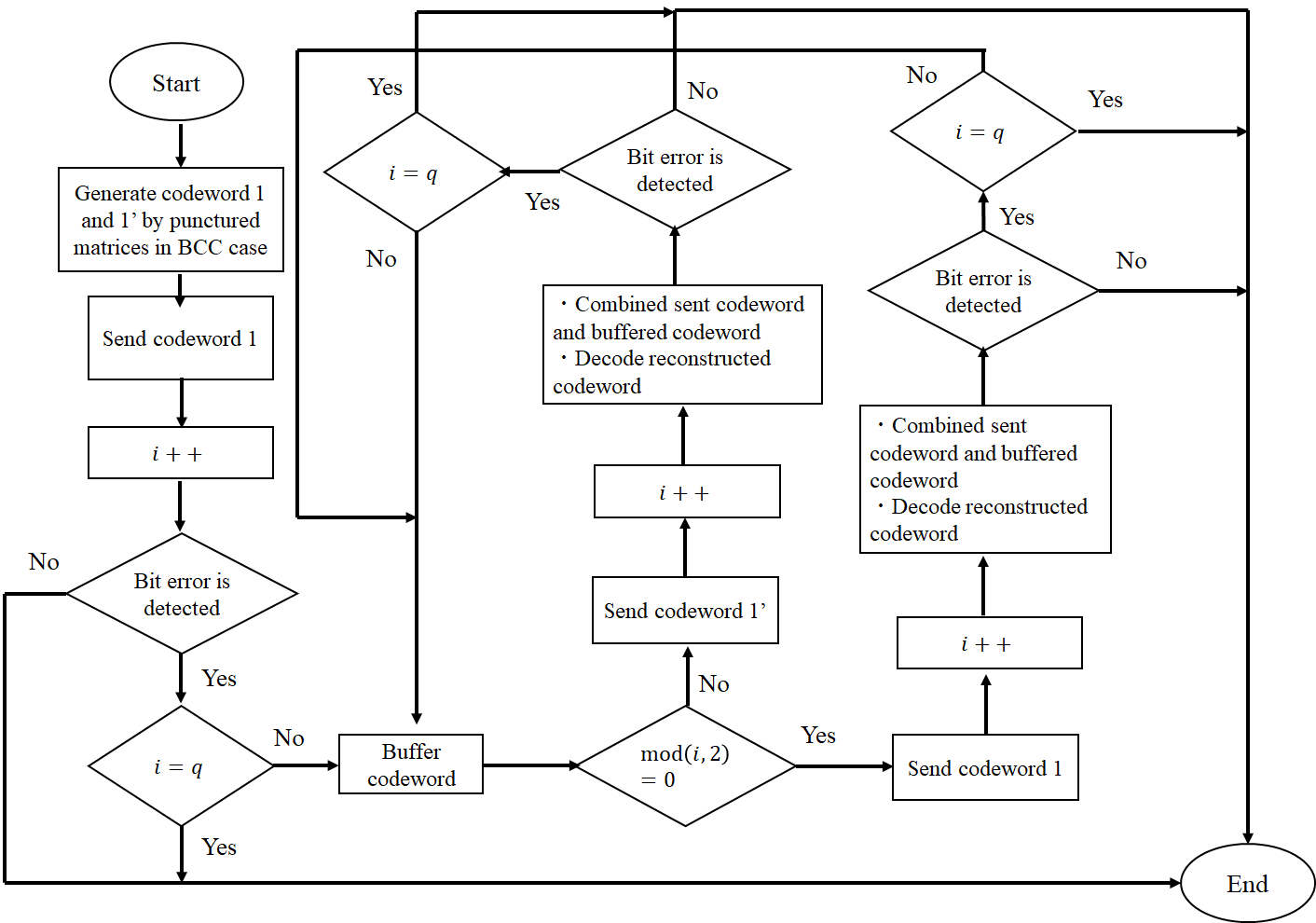 K.Takabayashi (Toyo Univ.), R.Kohno (YNU/YRP-IAI)
Slide 7
March 2025
Hybrid ARQ mechanism (LDPC case)
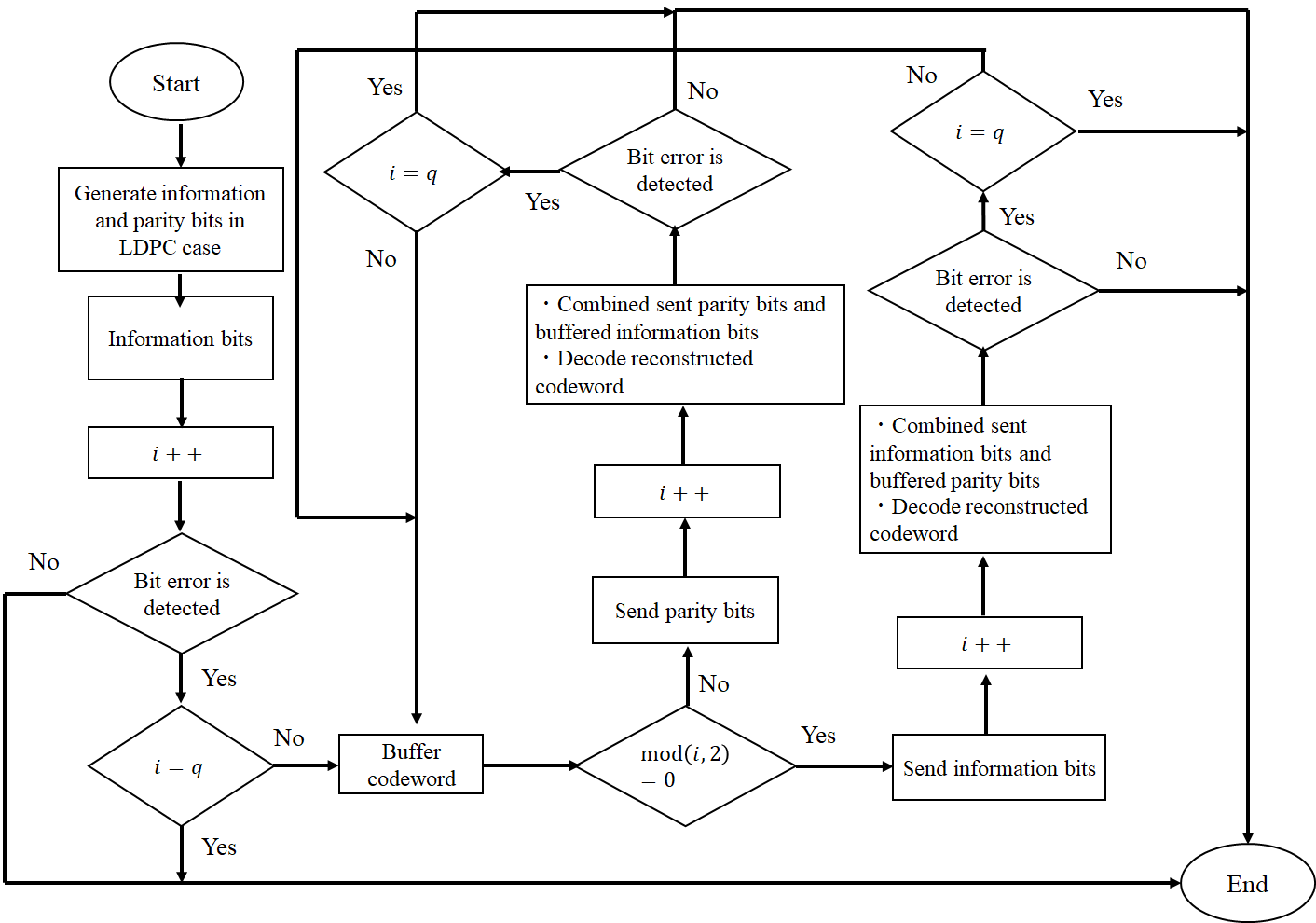 K.Takabayashi (Toyo Univ.), R.Kohno (YNU/YRP-IAI)
Slide 8
March 2025
Bit erasure channel
0 1 1 0 0 1 0 0 1・・・0 1 1 1 ✕ ✕ ✕ ✕ ✕ ✕ ・・・0 1 1 0 0 0 1 1
Consecutive bit erasures
K.Takabayashi (Toyo Univ.), R.Kohno (YNU/YRP-IAI)
Slide 9
March 2025
Evaluation
This presentation evaluated several metrices under strong interference condition
K.Takabayashi (Toyo Univ.), R.Kohno (YNU/YRP-IAI)
Slide 10
March 2025
Results
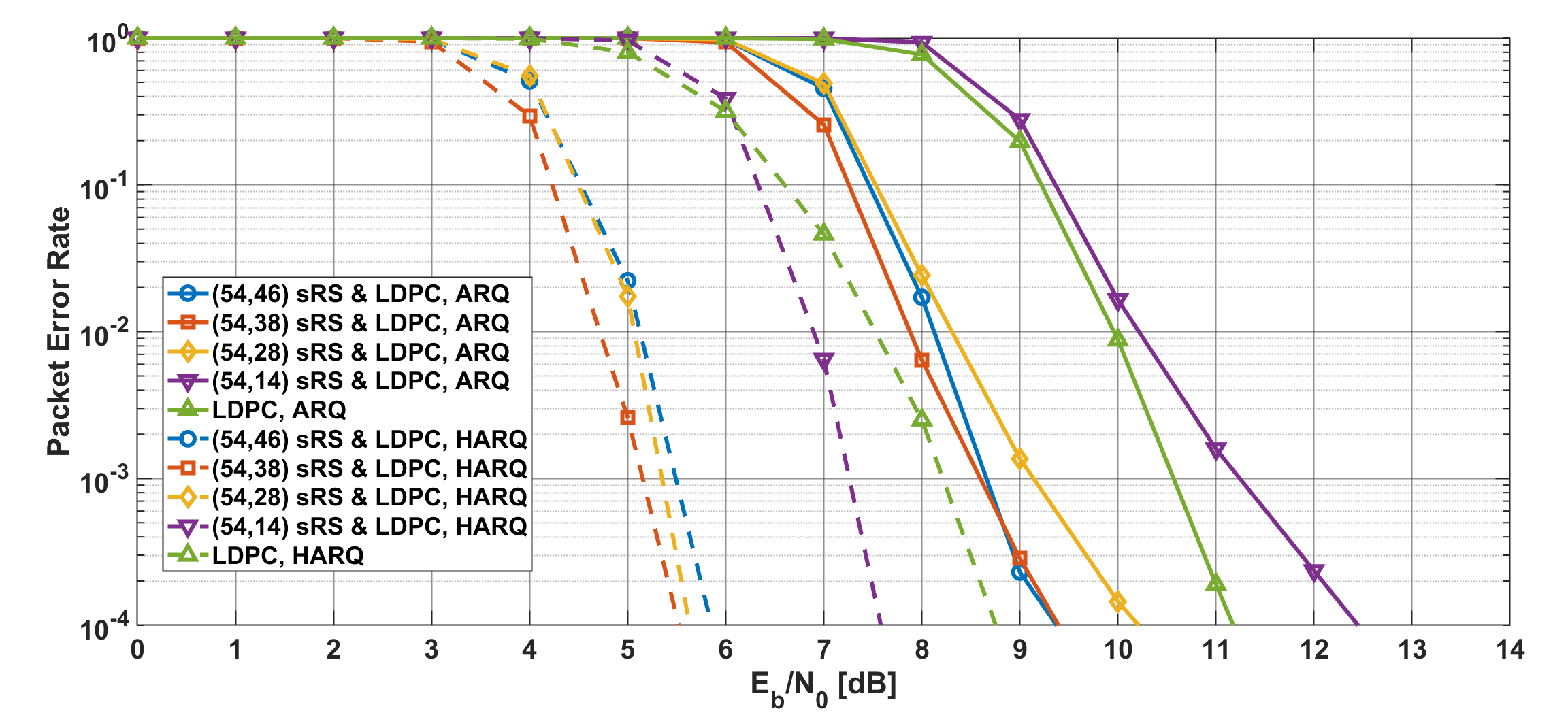 K.Takabayashi (Toyo Univ.), R.Kohno (YNU/YRP-IAI)
Slide 11
March 2025
Results
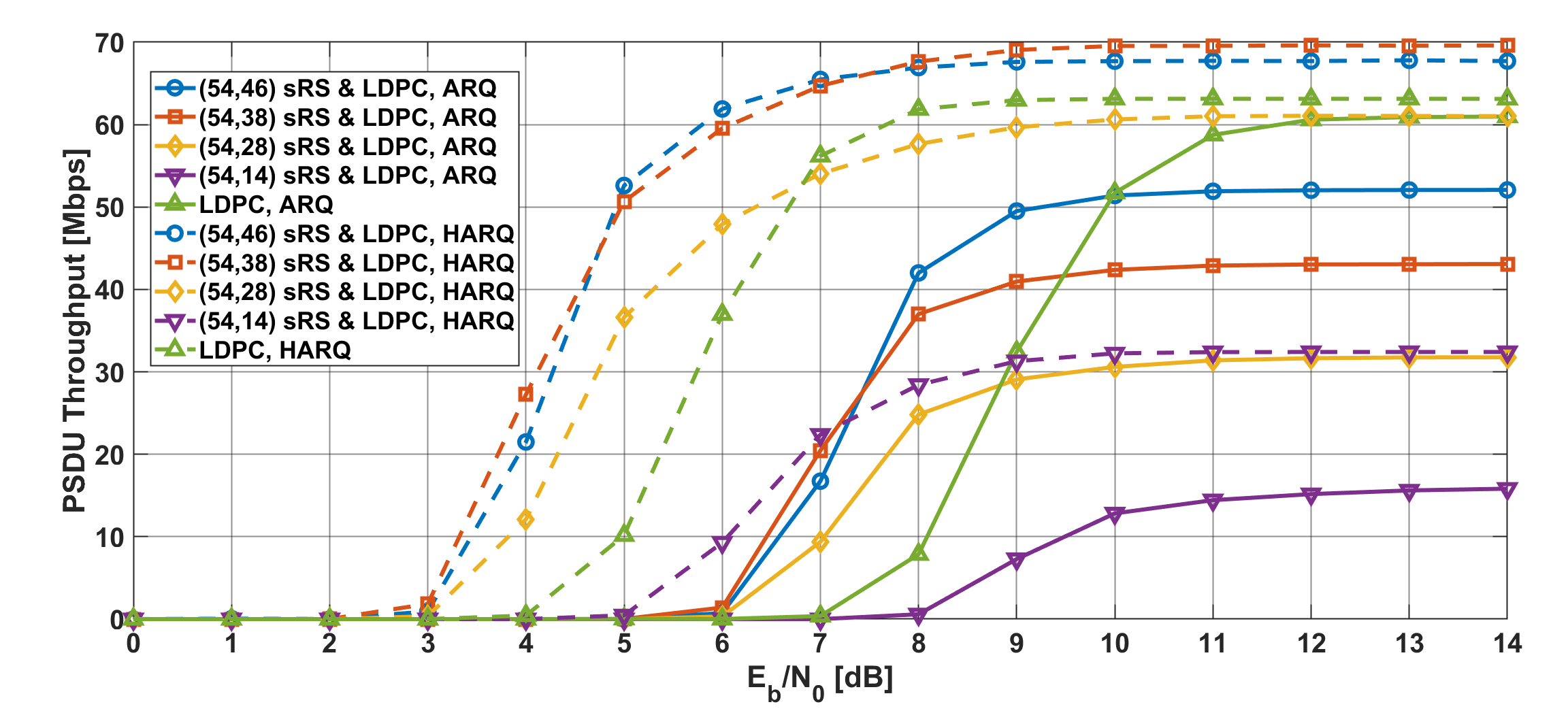 K.Takabayashi (Toyo Univ.), R.Kohno (YNU/YRP-IAI)
Slide 12
[Speaker Notes: Additionally, the PSDU throughput of HARQ is about twice that of ARQ.]
March 2025
Results
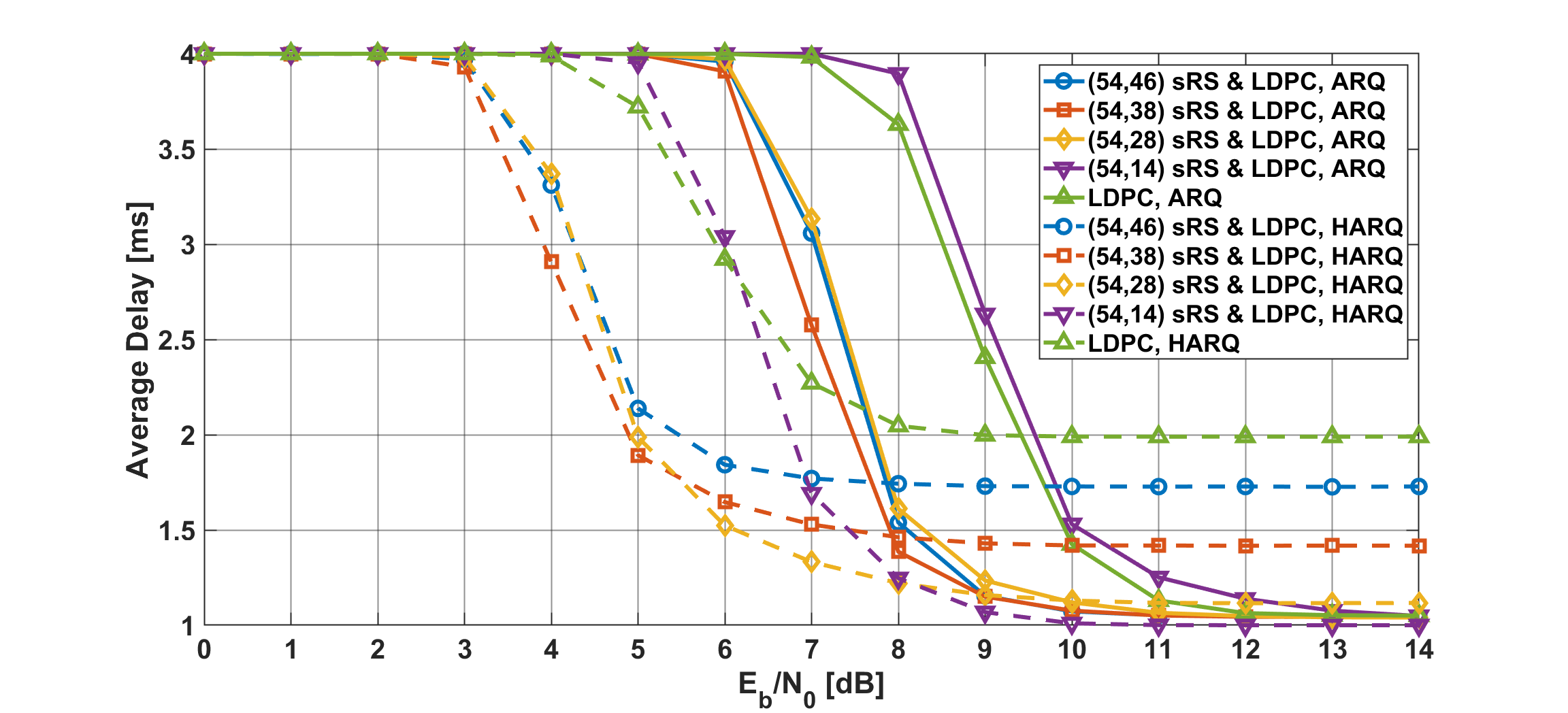 K.Takabayashi (Toyo Univ.), R.Kohno (YNU/YRP-IAI)
Slide 13
[Speaker Notes: The average delay of HARQ has good performance even in low EbN0 regions.]
March 2025
Results
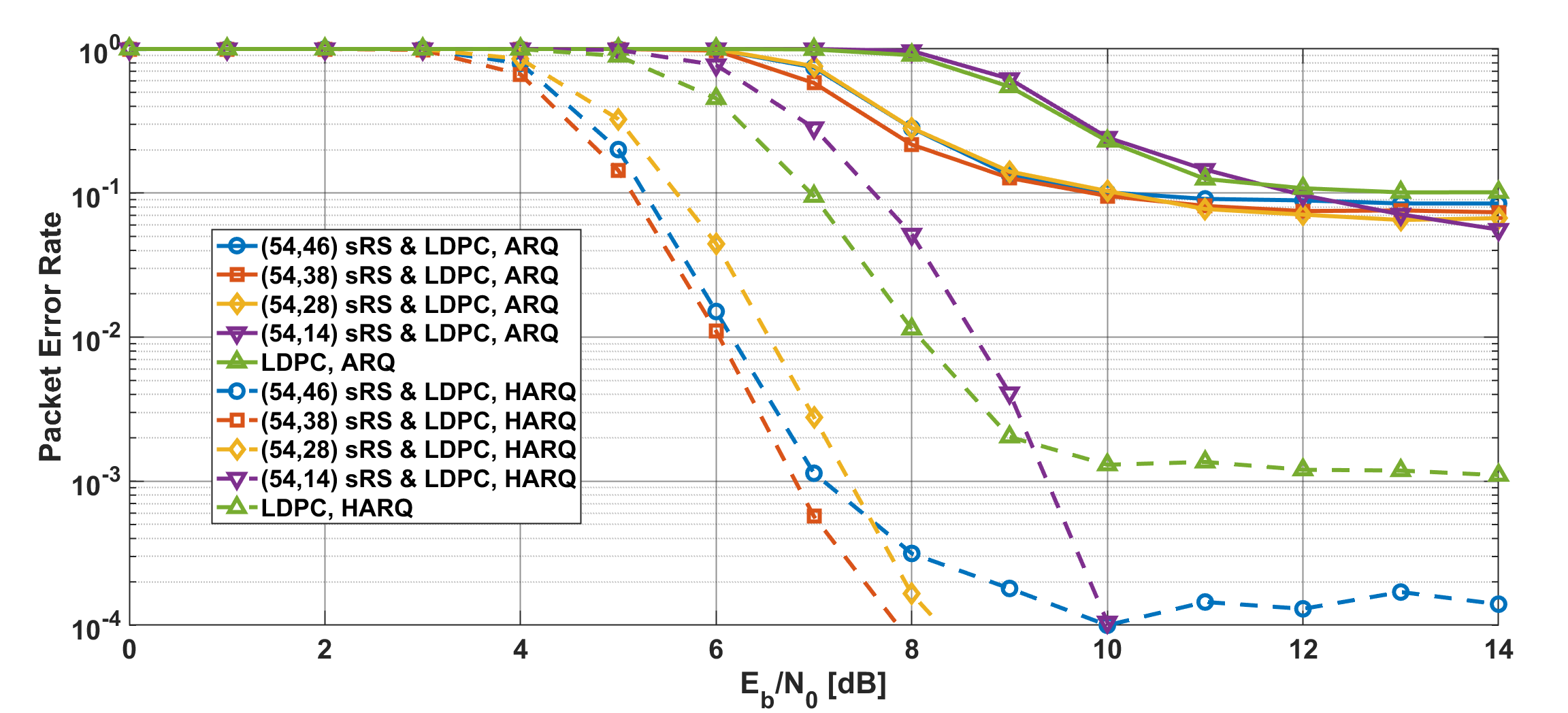 K.Takabayashi (Toyo Univ.), R.Kohno (YNU/YRP-IAI)
Slide 14
March 2025
Results
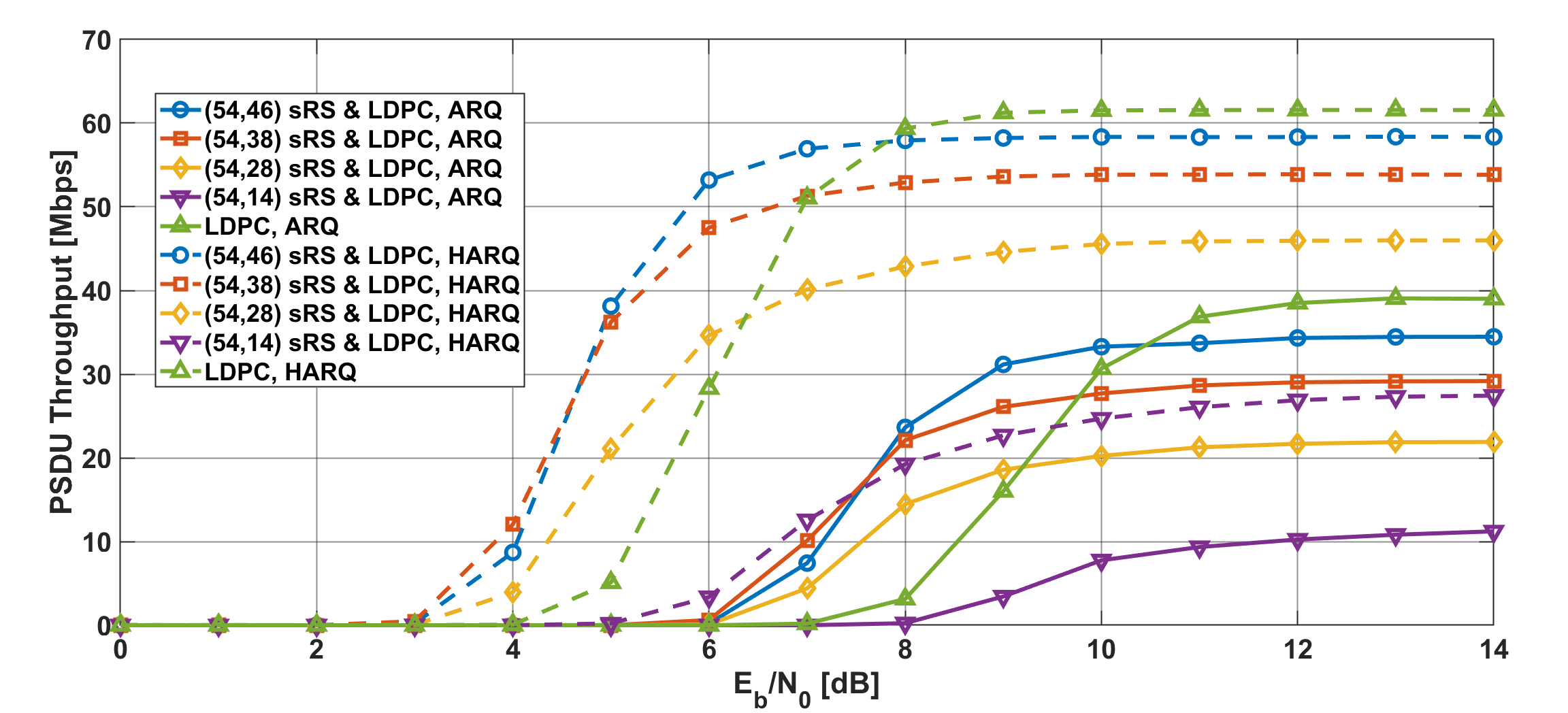 K.Takabayashi (Toyo Univ.), R.Kohno (YNU/YRP-IAI)
Slide 15
[Speaker Notes: Additionally, the PSDU throughput of HARQ is also better that of ARQ in the case.]
March 2025
Results
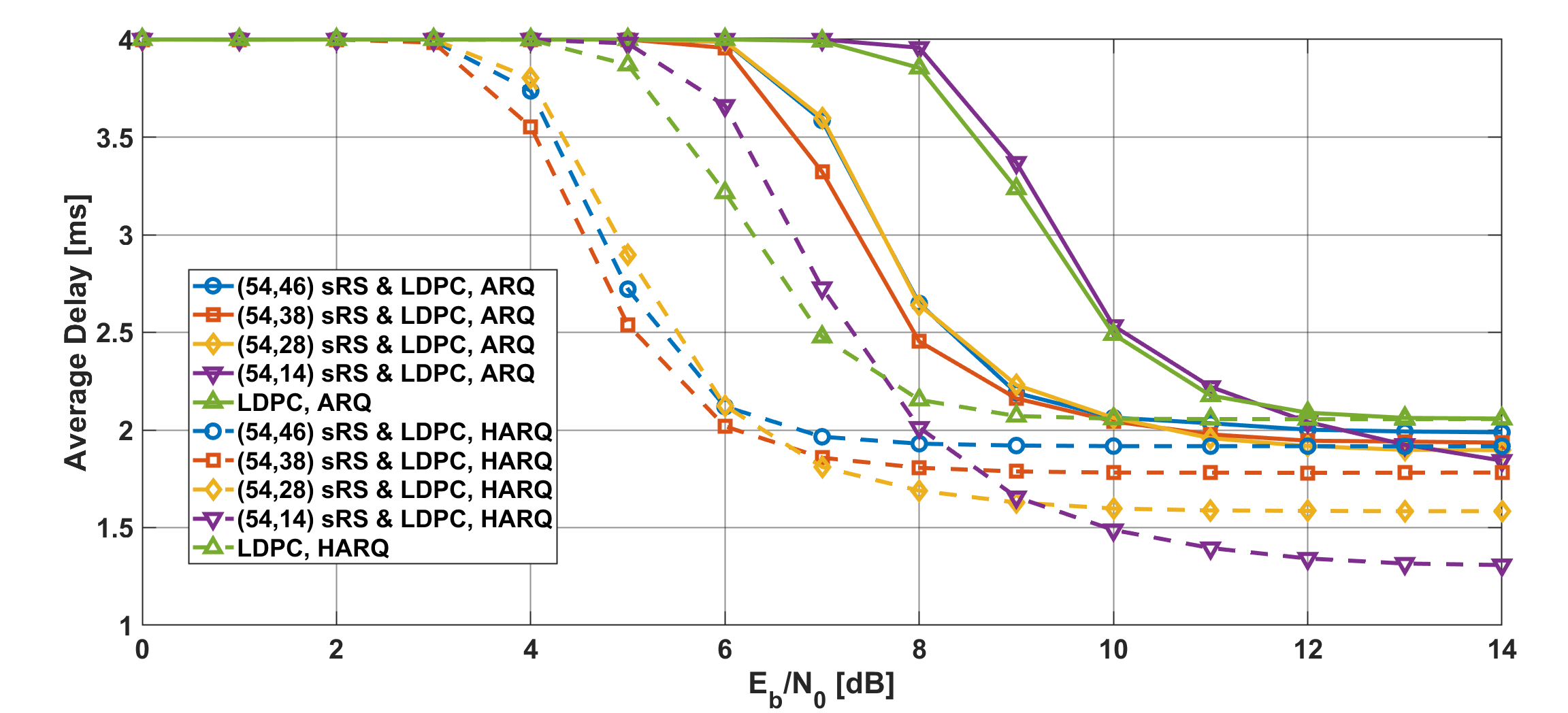 K.Takabayashi (Toyo Univ.), R.Kohno (YNU/YRP-IAI)
Slide 16
[Speaker Notes: Also, the average delay of HARQ has better performance in that condition.]
March 2025
Results
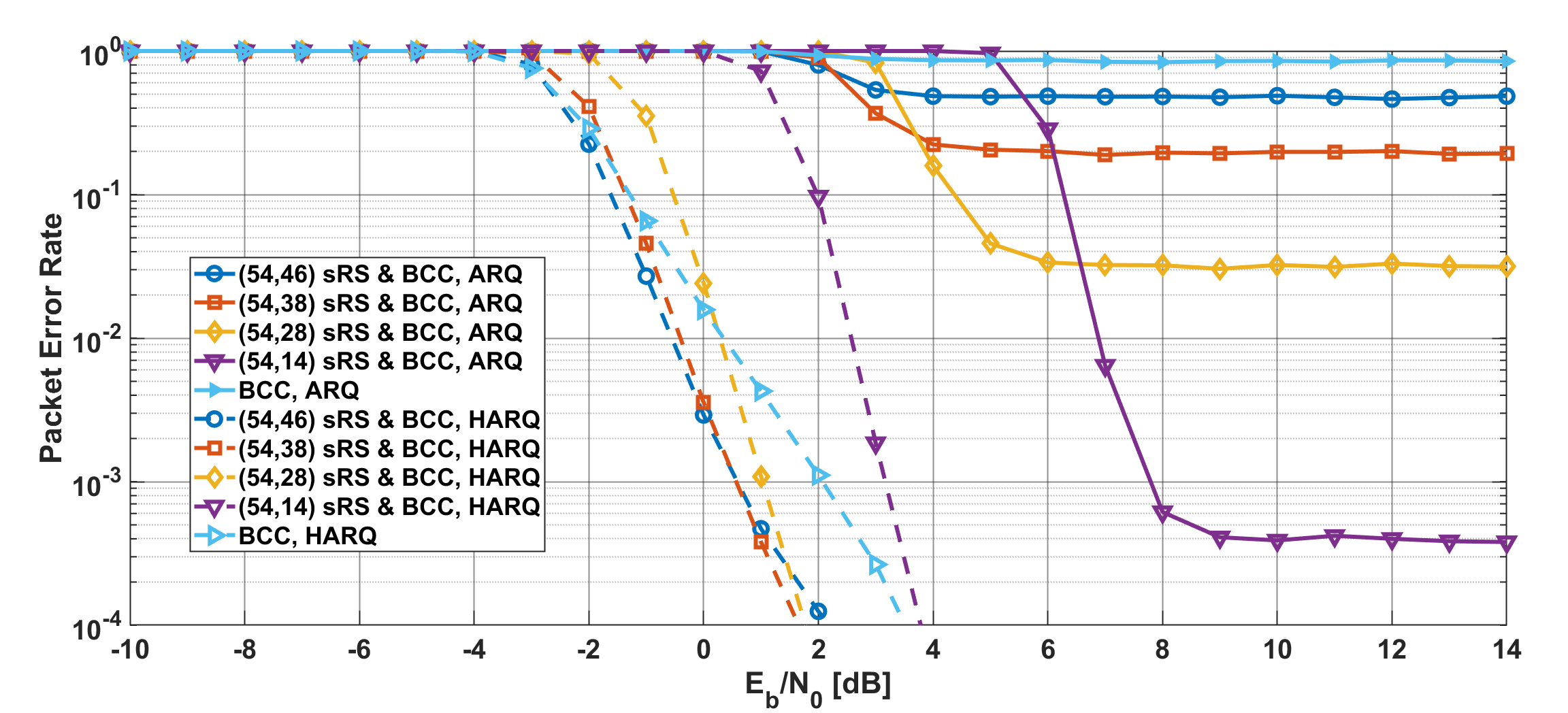 K.Takabayashi (Toyo Univ.), R.Kohno (YNU/YRP-IAI)
Slide 17
[Speaker Notes: In this case, the PER of HARQ has much better improved in very low EbN0 areas.]
March 2025
Results
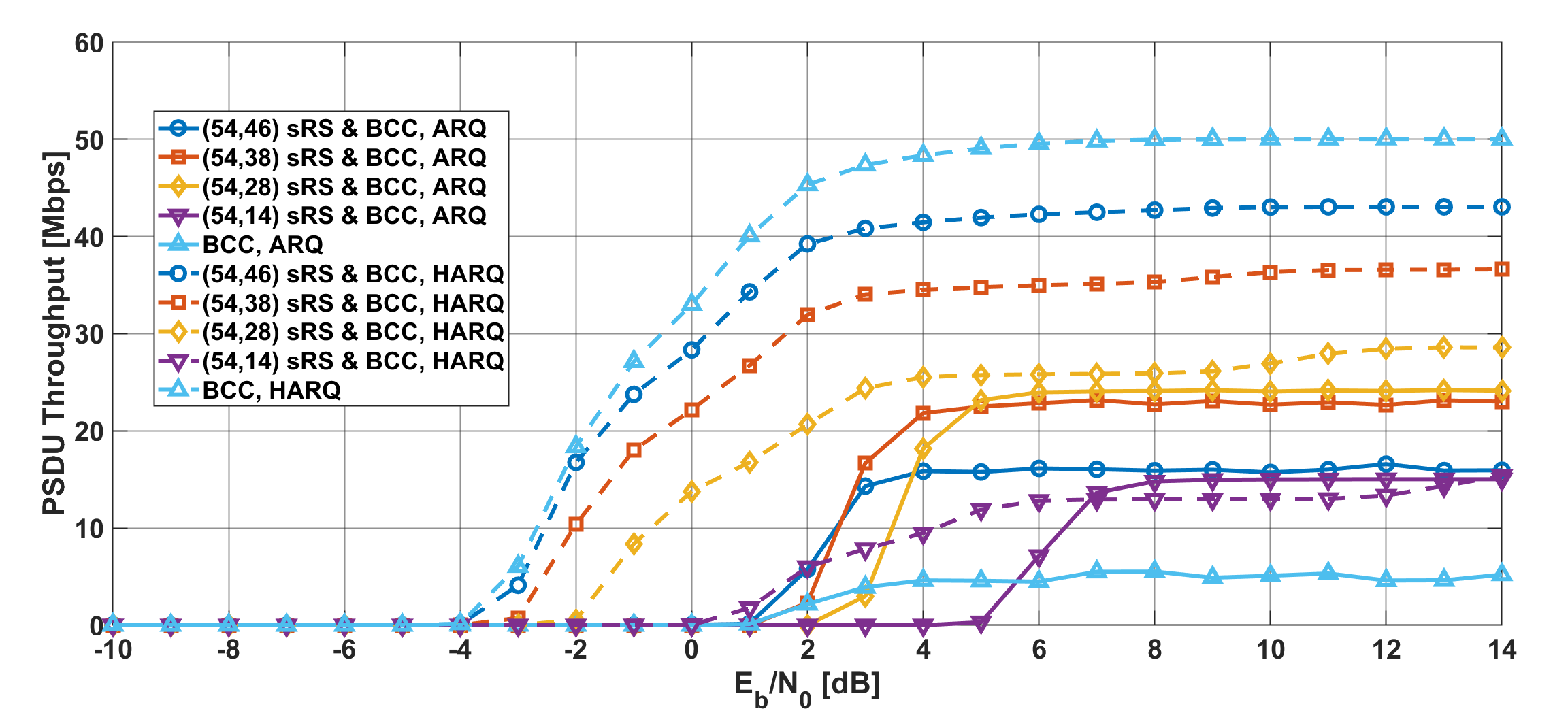 K.Takabayashi (Toyo Univ.), R.Kohno (YNU/YRP-IAI)
Slide 18
[Speaker Notes: Also, the PSDU throughput of HARQ is much better than that of ARQ.]
March 2025
Results
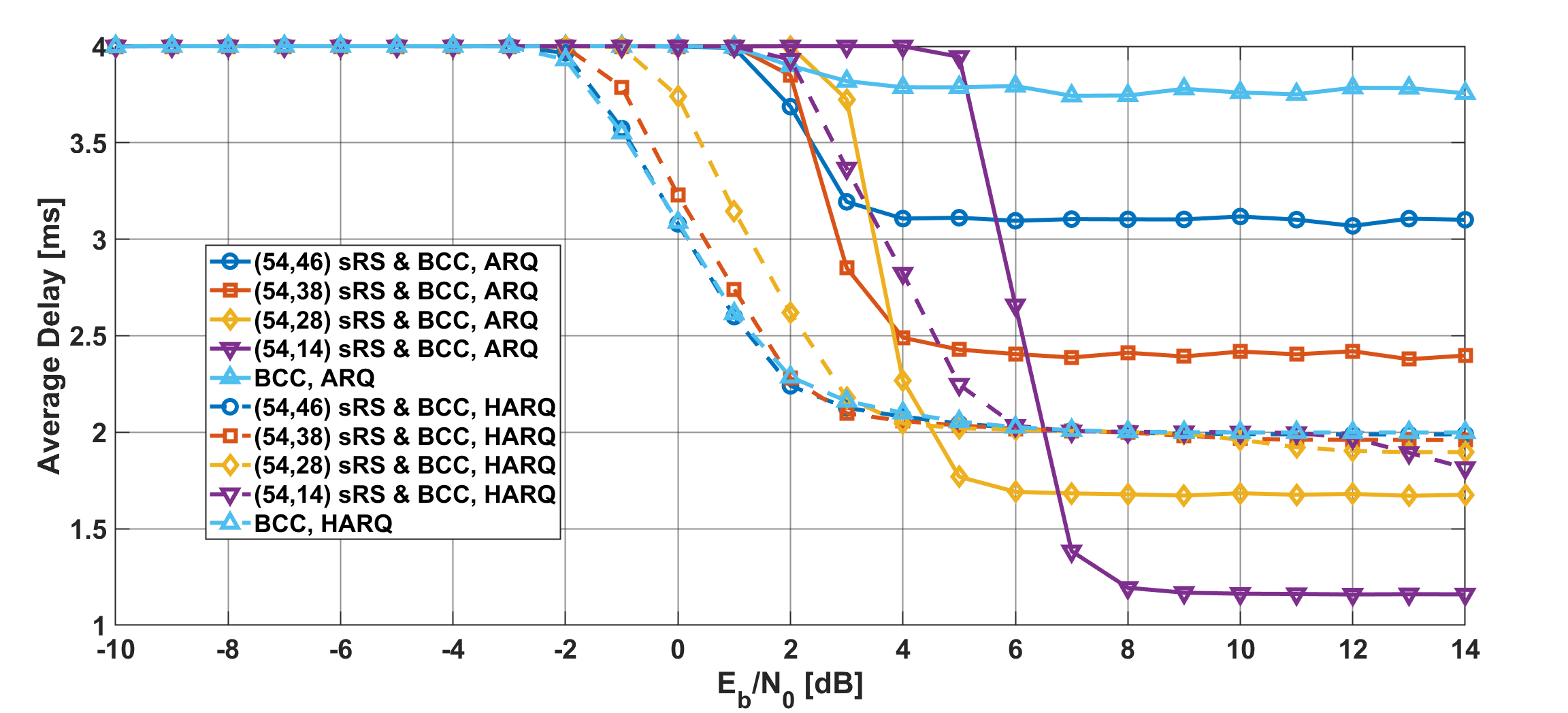 K.Takabayashi (Toyo Univ.), R.Kohno (YNU/YRP-IAI)
Slide 19
[Speaker Notes: In addition, the average delay of HARQ is much lower than that of ARQ in low EbN0 regions.
However, at least one retransmission is required.]
March 2025
Results
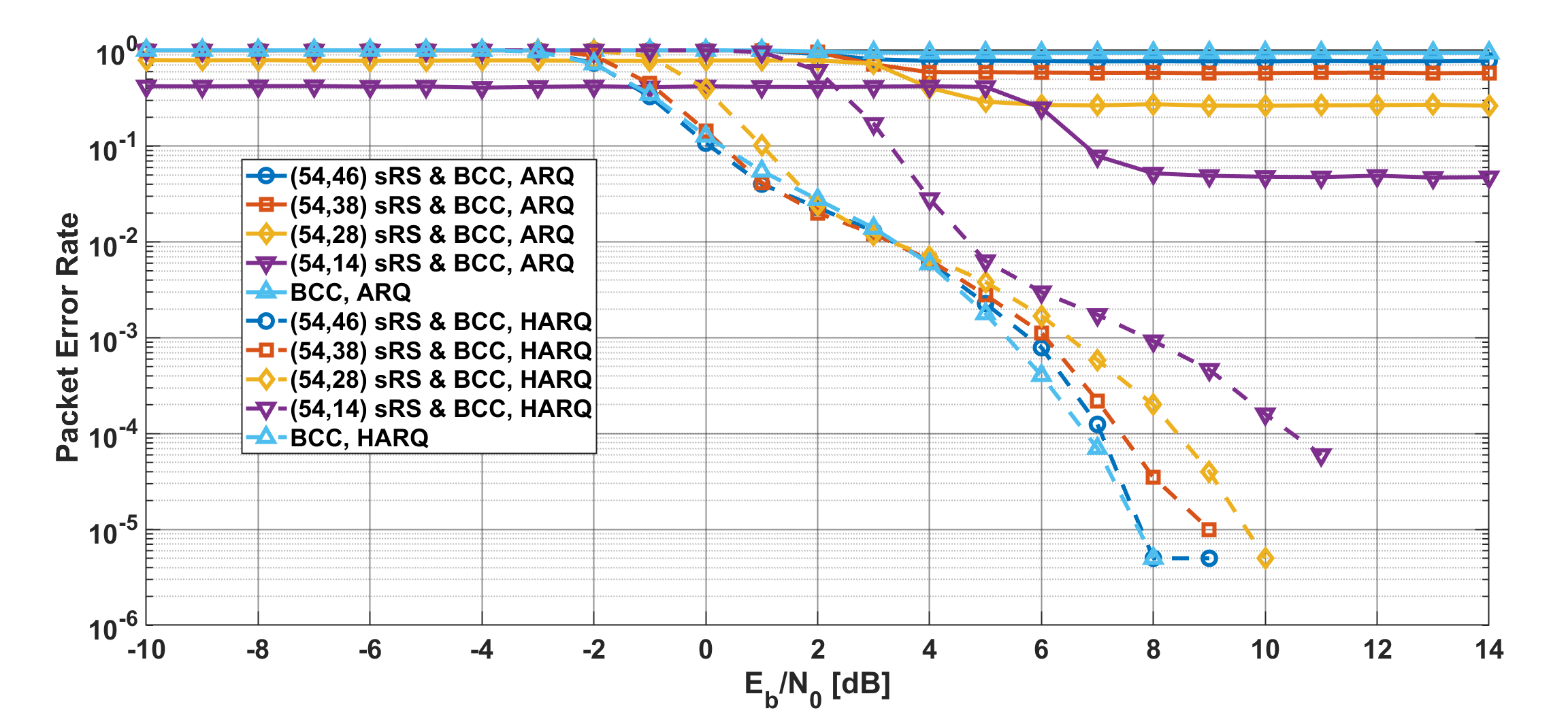 K.Takabayashi (Toyo Univ.), R.Kohno (YNU/YRP-IAI)
Slide 20
[Speaker Notes: In the strong interference case, the PER of HARQ has much better improved than that of ARQ.]
March 2025
Results
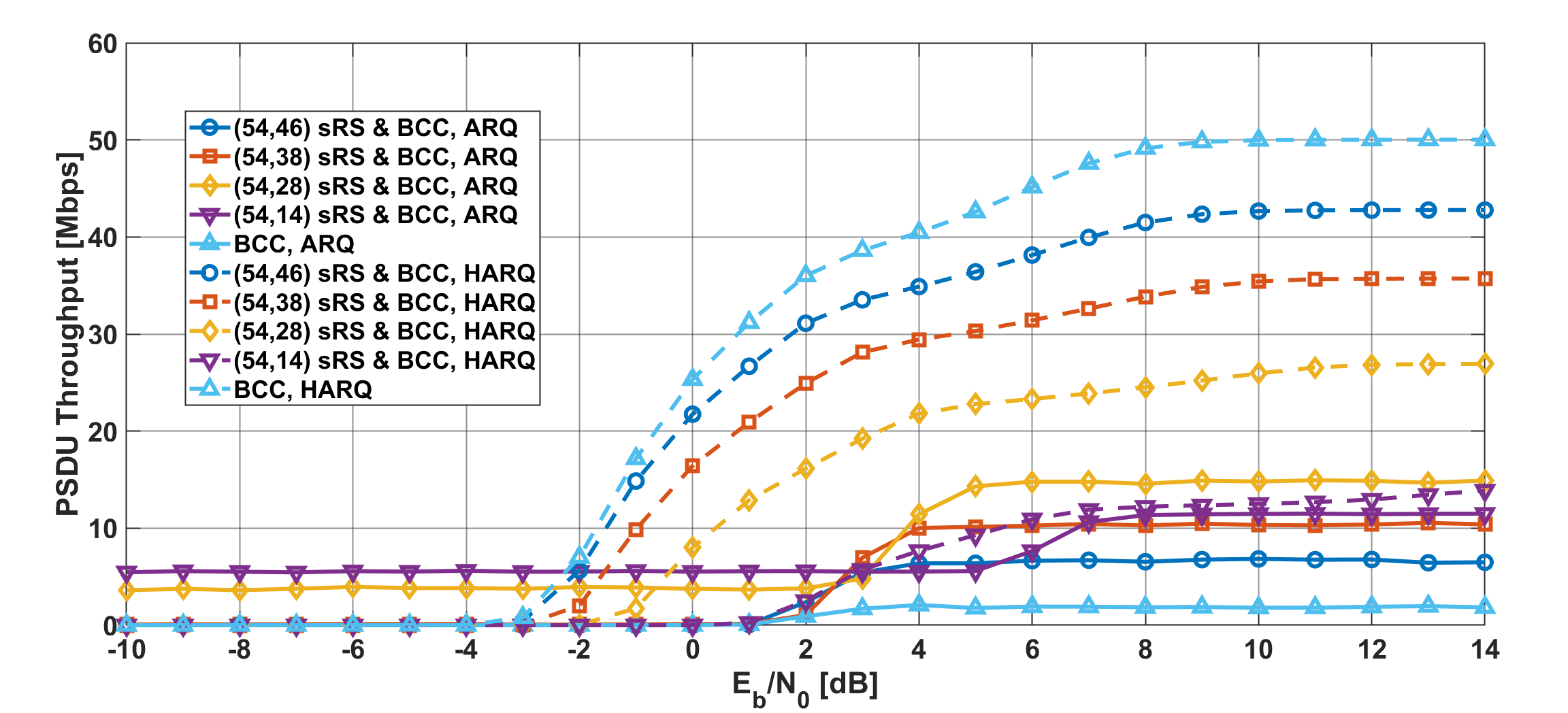 K.Takabayashi (Toyo Univ.), R.Kohno (YNU/YRP-IAI)
Slide 21
[Speaker Notes: Additionally, the PSDU throughput of HARQ is also better that of ARQ in the case.]
March 2025
Results
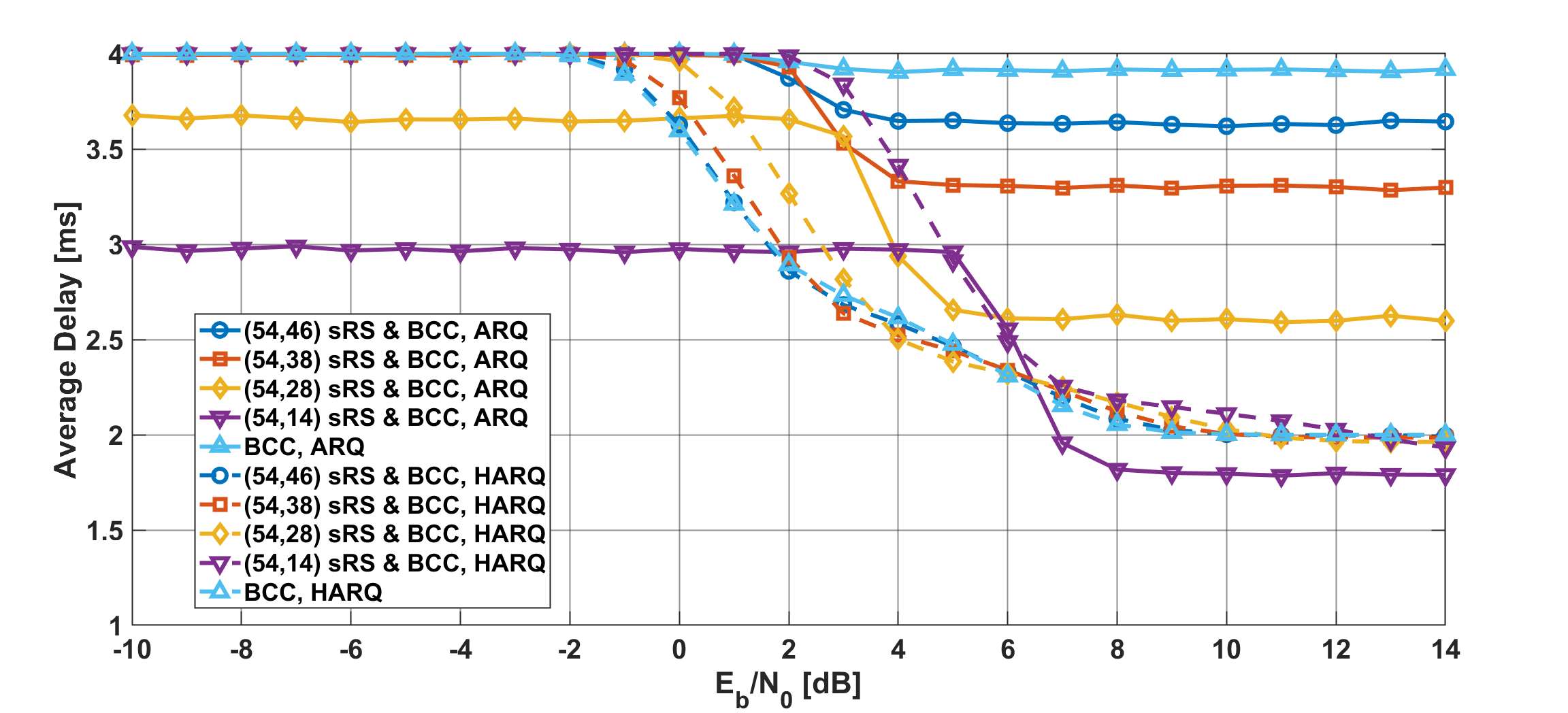 K.Takabayashi (Toyo Univ.), R.Kohno (YNU/YRP-IAI)
Slide 22
[Speaker Notes: Also, the average delay of HARQ has basically better performance in that condition.]
March 2025
Conclusion
K.Takabayashi (Toyo Univ.), R.Kohno (YNU/YRP-IAI)
Slide 23
March 2025
Thank you for your attention ! ! !
K.Takabayashi (Toyo Univ.), R.Kohno (YNU/YRP-IAI)
Slide 24
March 2025
Concept of Hybrid ARQ mechanism
Advantages of the hybrid ARQ mechanism

The coding rate is very wide
Bit errors are sufficiently eliminated at the high coding rate under very good channel conditions
Very low coding rates remove bit errors under bad channel conditions
A coding rate at the first transmission may be changed according to channel conditions

In the case of the small number of retransmissions, it is sufficient to transmit the small number of redundant bits
This characteristic leads to improvement of energy efficiency and reduction of transmission delay at retransmission
K.Takabayashi (Toyo Univ.), R.Kohno (YNU/YRP-IAI)
Slide 25
November 2024
Results
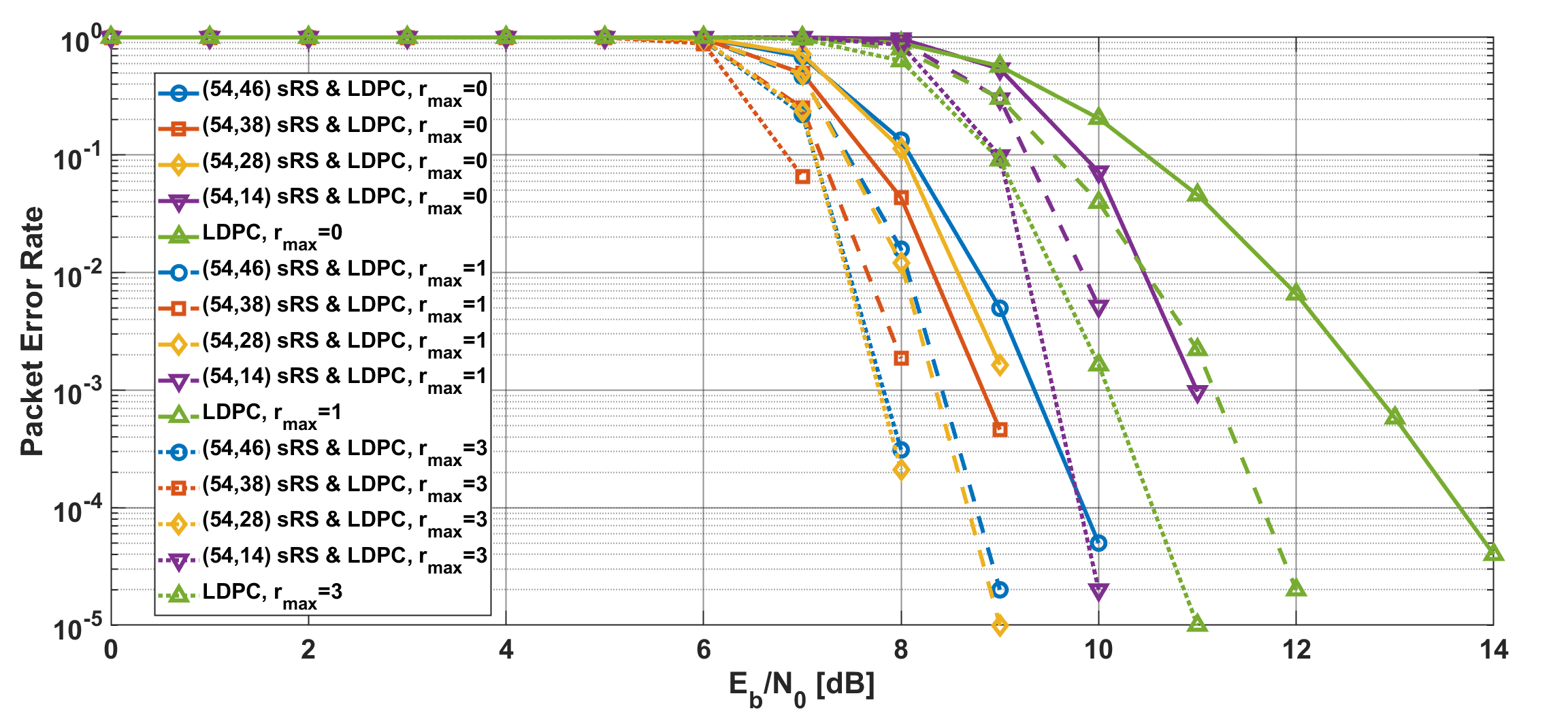 K.Takabayashi (Toyo Univ.), R.Kohno (YNU/YRP-IAI)
Slide 26
November 2024
Results
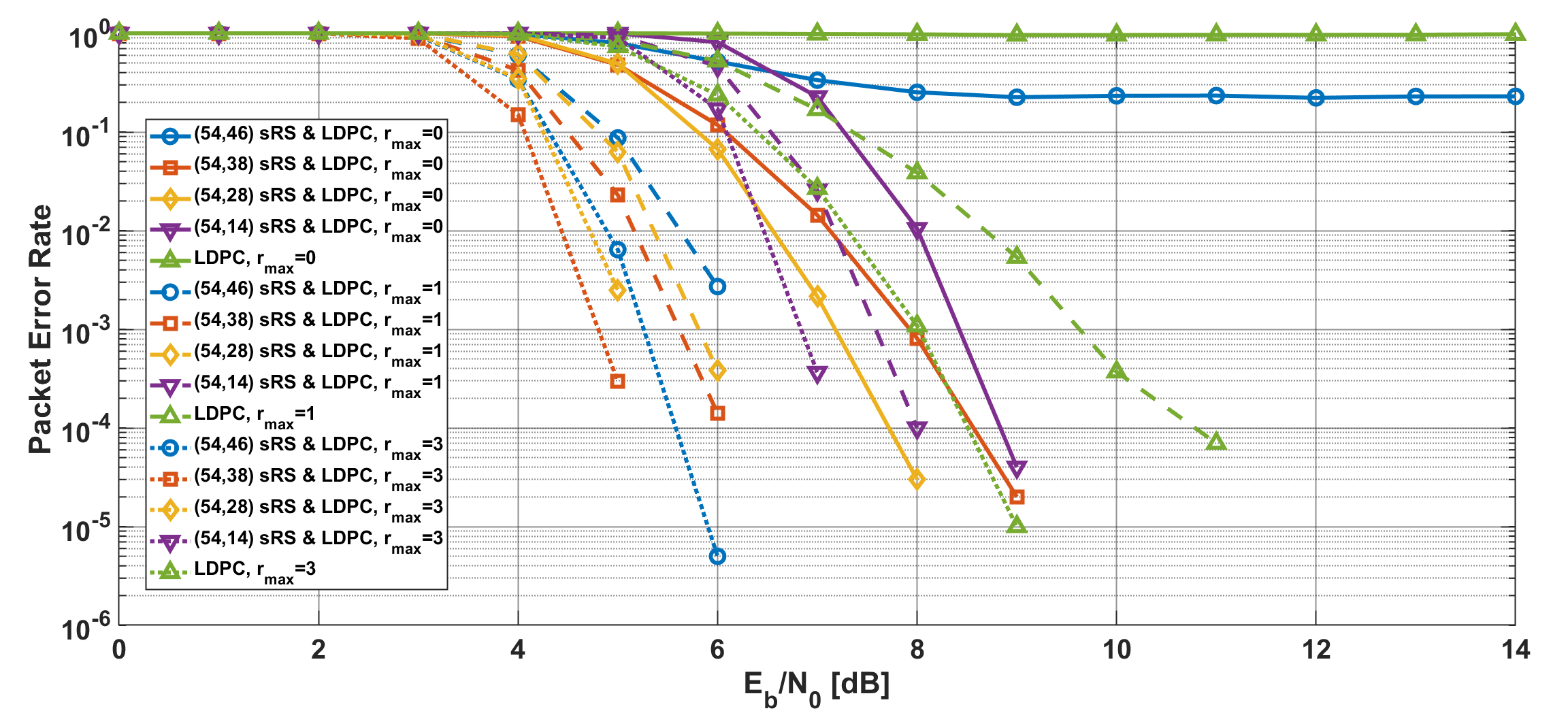 K.Takabayashi (Toyo Univ.), R.Kohno (YNU/YRP-IAI)
Slide 27
[Speaker Notes: As compared with a simple ARQ case, HARQ using LDPC could improved the performance]
November 2024
Results
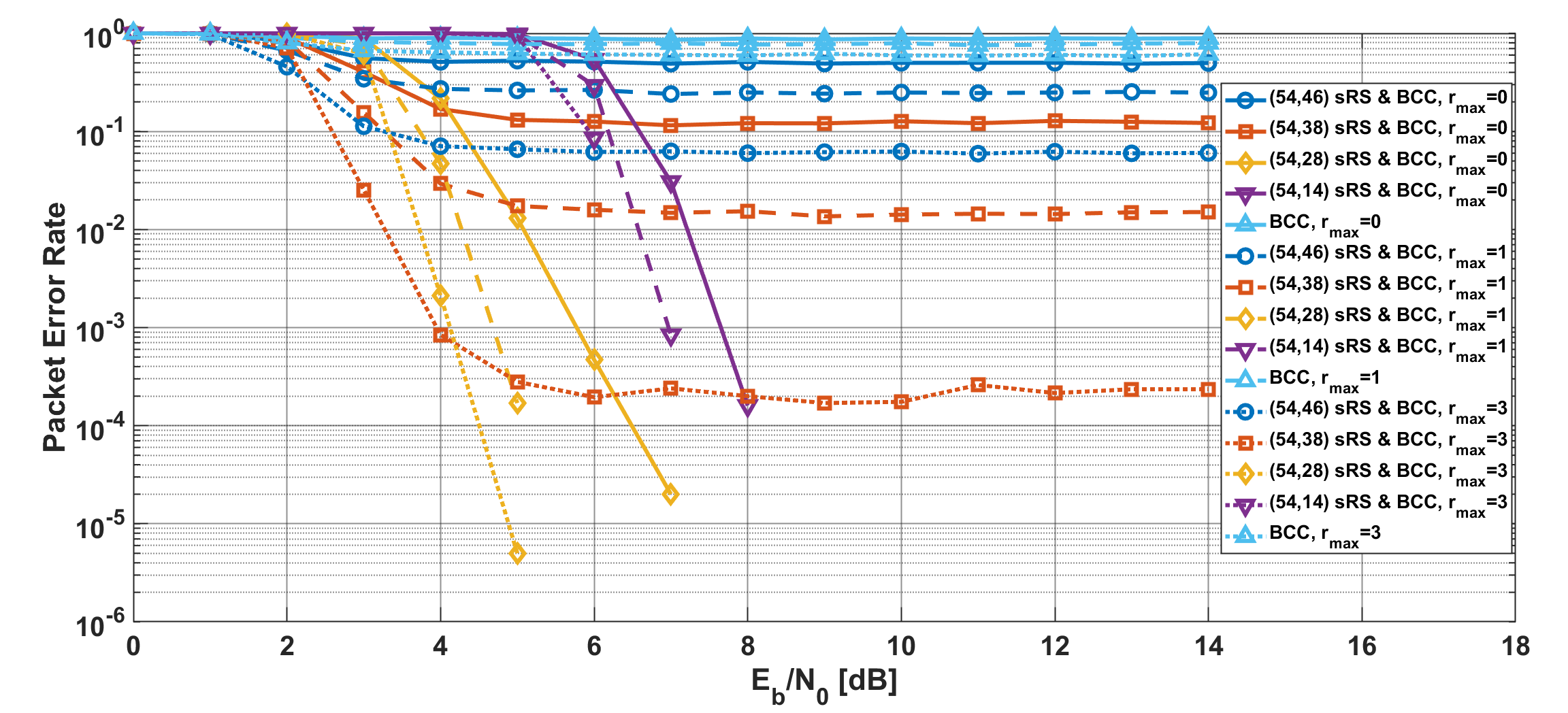 K.Takabayashi (Toyo Univ.), R.Kohno (YNU/YRP-IAI)
Slide 28
November 2024
Results
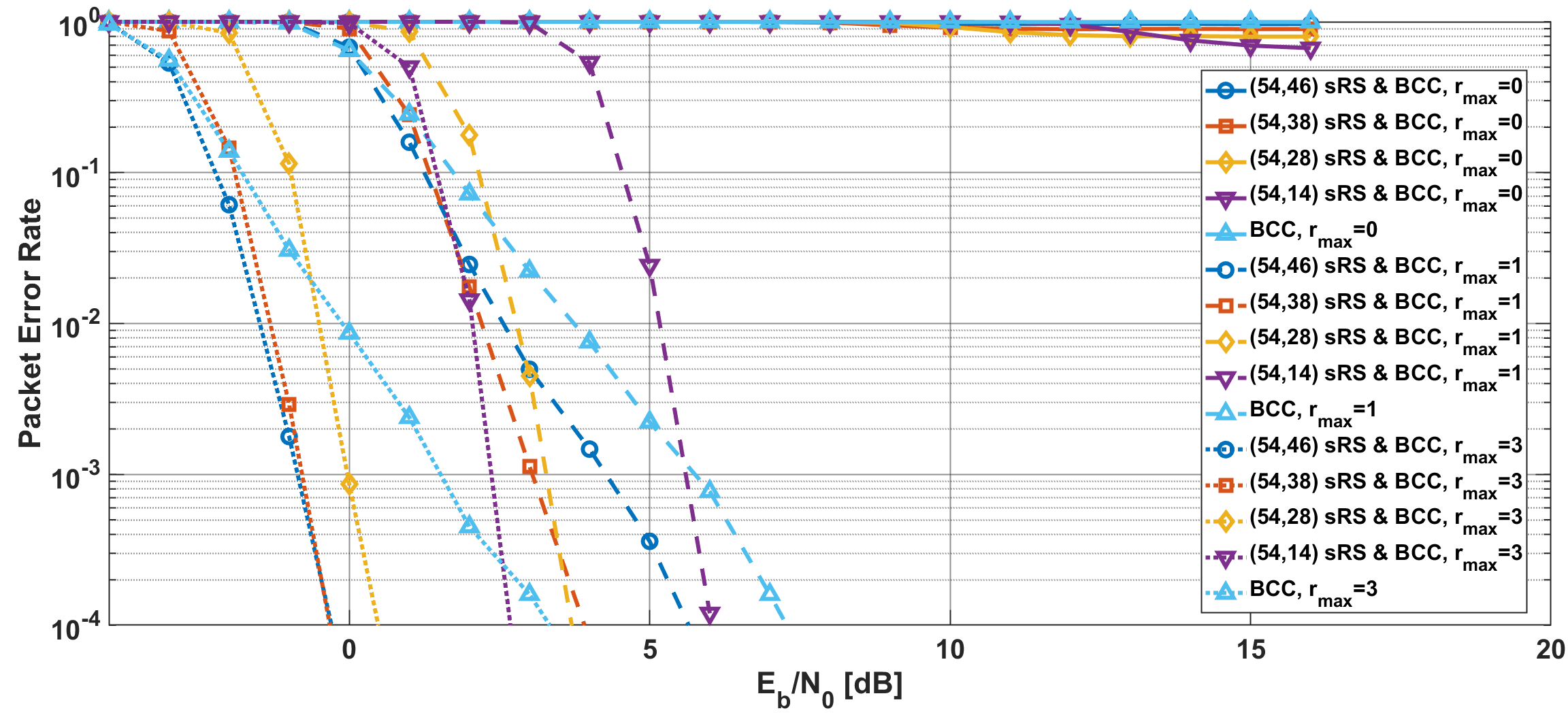 K.Takabayashi (Toyo Univ.), R.Kohno (YNU/YRP-IAI)
Slide 29